Проект «Неделя Театра»
Подготовлено: 
Воспитателями средней группы Детского сада № 152 г. Пензы. 
Бормотиной Н.В.Сазоновой О.П.
Процесс создания пригласительных билетов
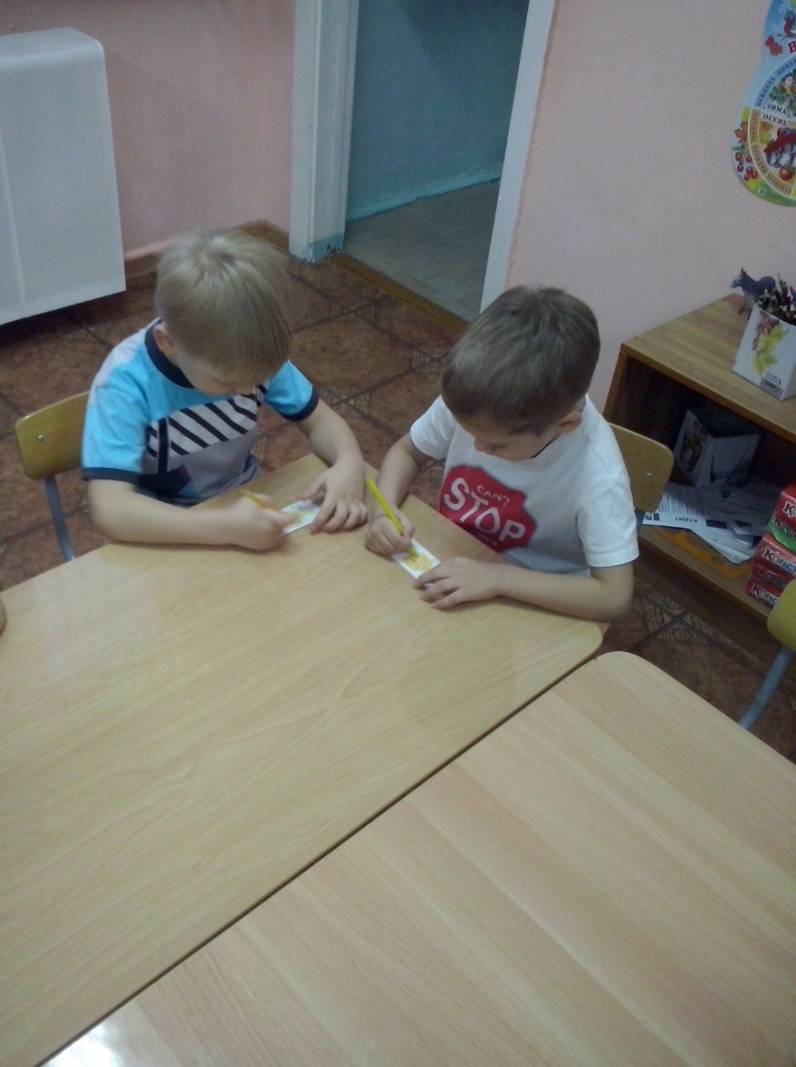 Афиша
Создание пальчикового театра детьми из бумаги
Уголок театральной деятельности в группе
Показ спектакля «Колобок на новый лад»
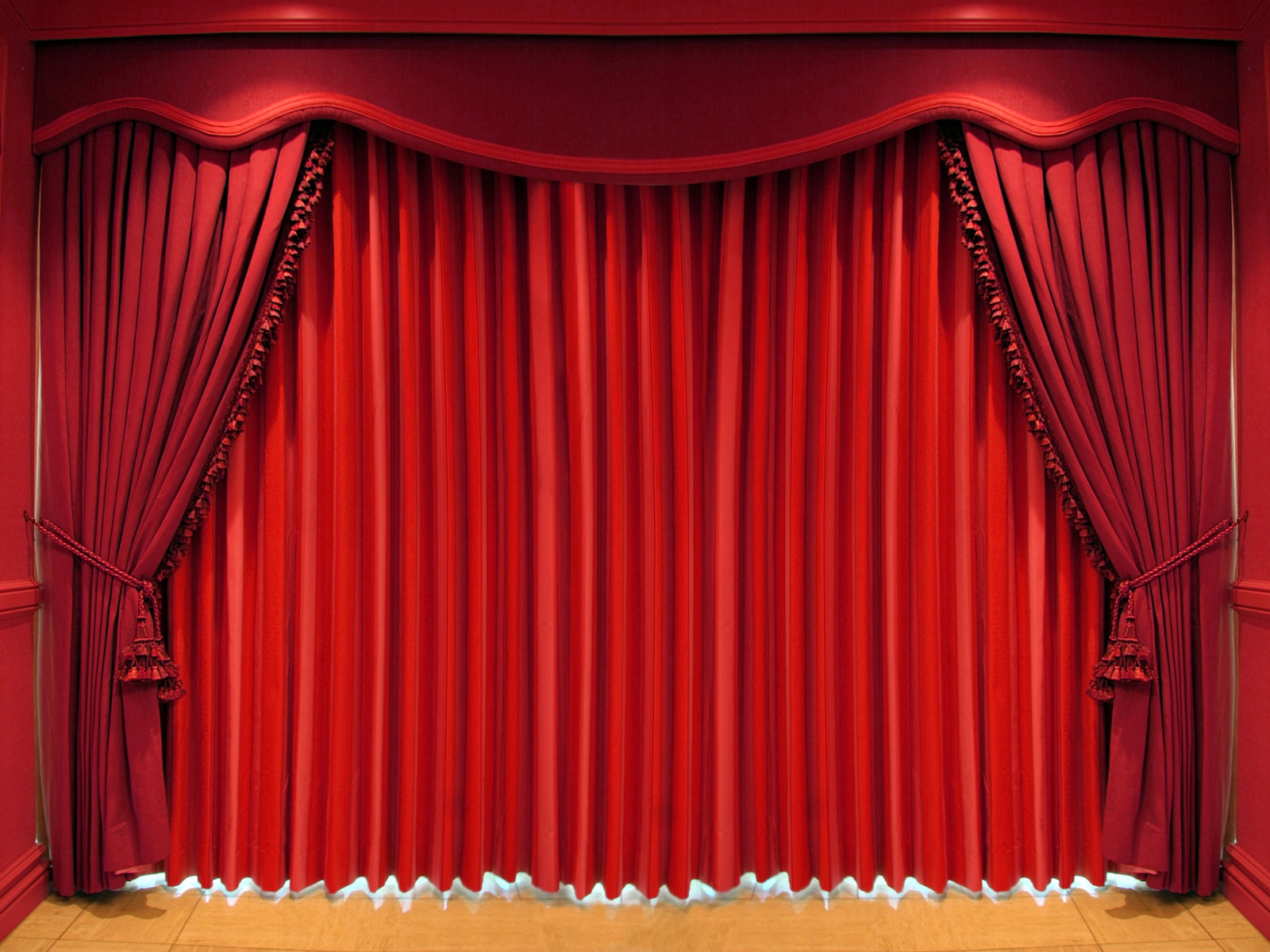